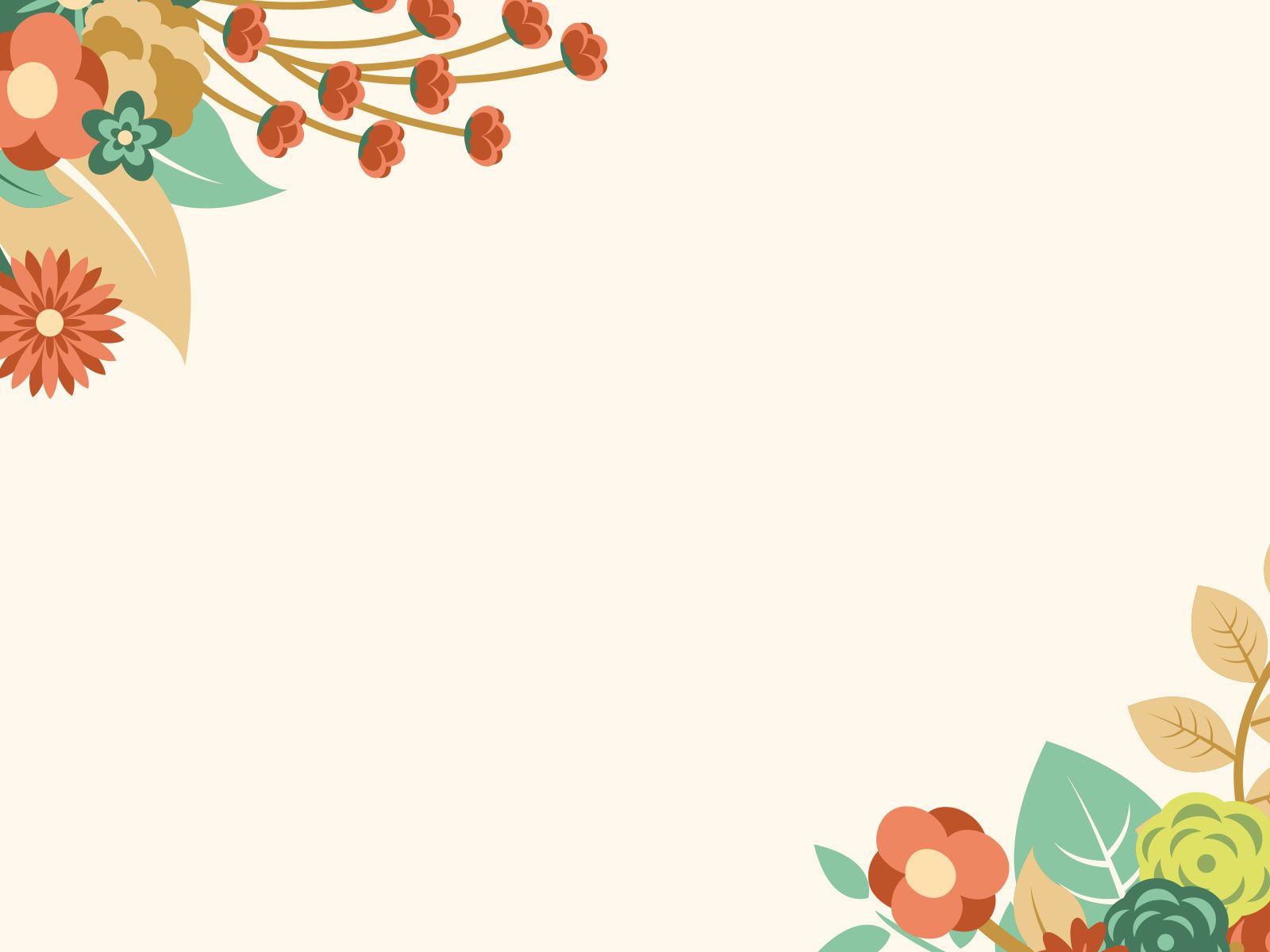 স্বাগতম
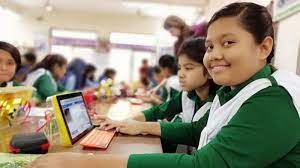 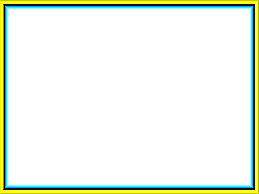 পরিচিতি
মোঃ মিজানুর রহমান (মিলন) 
সহকারী শিক্ষক  ICT 
পীরগঞ্জ কছিমন নেছা মাধ্যমিক বালিকা বিদ্যালয়
পীরগঞ্জ, রংপুর 
milonict13@gmail.com
বিষয় : তথ্য ও যোগাযোগ প্রযুক্তি
শ্রেণি: নবম  ও দশম 
অধ্যায় : তৃতীয়
সময় : ৫০ মিনিট
চলো একটি ভিডিও দেখি
আজকের পাঠ
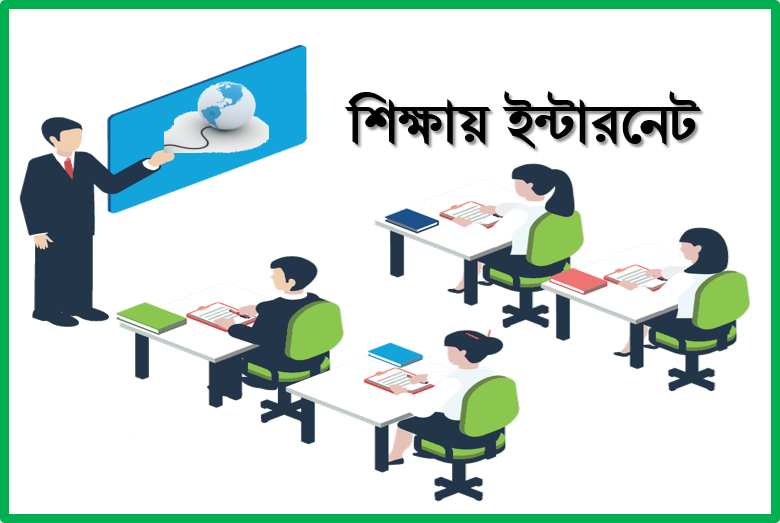 শিখনফল
এই পাঠ শেষে শিক্ষার্থীরা….. 
১। ডিজিটাল কনটেন্ট কি বলতে  পারবে।
২। শিক্ষা ক্ষেত্রে ইন্টারনেটের গুরুত্ব লিখতে পারবে। 
৩। পাঠ্য বিষয়ে ইন্টারনেট ব্যবহারের ক্ষেত্র চিহ্নিত করতে পারবে।
নীচের ছবিতে আমরা কি দেখতে পারছি?
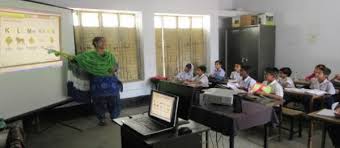 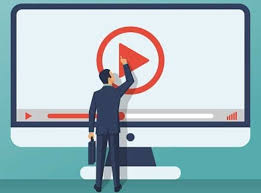 শিক্ষক ডিজিটাল কনটেন্ট ব্যবহার করে পাঠদান করছেন।
শিক্ষক ডিজিটাল কনটেন্টে ভিডিও  ব্যবহার করে পাঠদান করছেন।
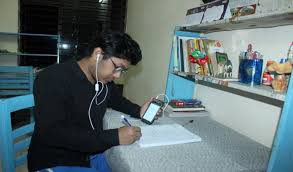 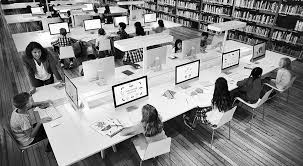 ইন্টারনেটের সাহায্যে  সমস্যার সমাধান করছেন।
শিক্ষার্থীরা শ্রেনি কক্ষে ইন্টারনেট ব্যবহার করে শিক্ষার তথ্য  নিচ্ছেন।
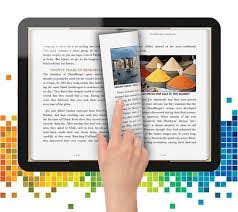 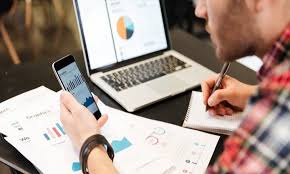 শিক্ষার্থী ই-বুক ব্যবহার করছেন।
শিক্ষার্থী অনলাইন ক্লাশে ব্যস্ত আছেন।
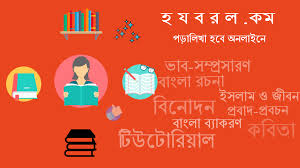 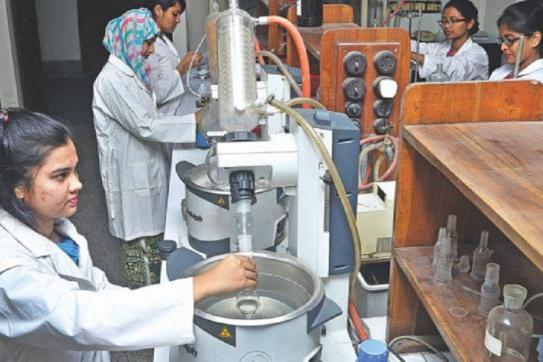 ইন্টারনেটে বিজ্ঞান বিষয়
ইন্টারনেটে বাংলা বিষয়
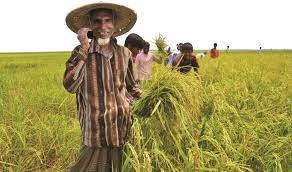 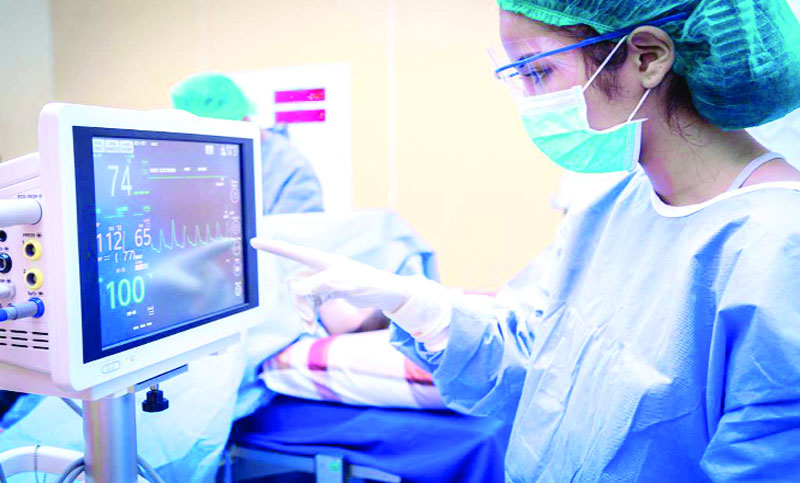 কৃষি বিষয়ে   ইন্টারনেট
চিকিৎসা বিষয়ে ইন্টারনেট
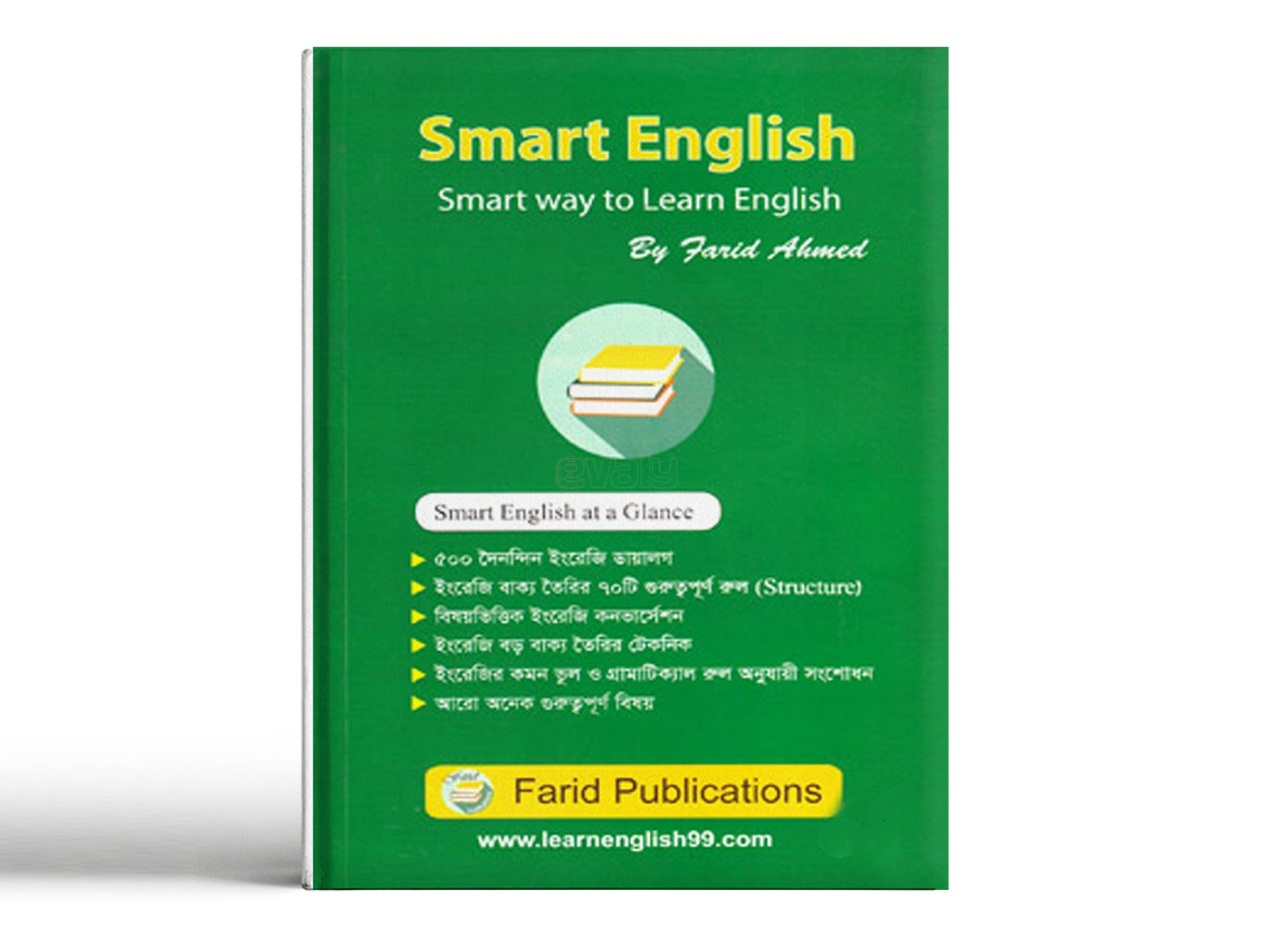 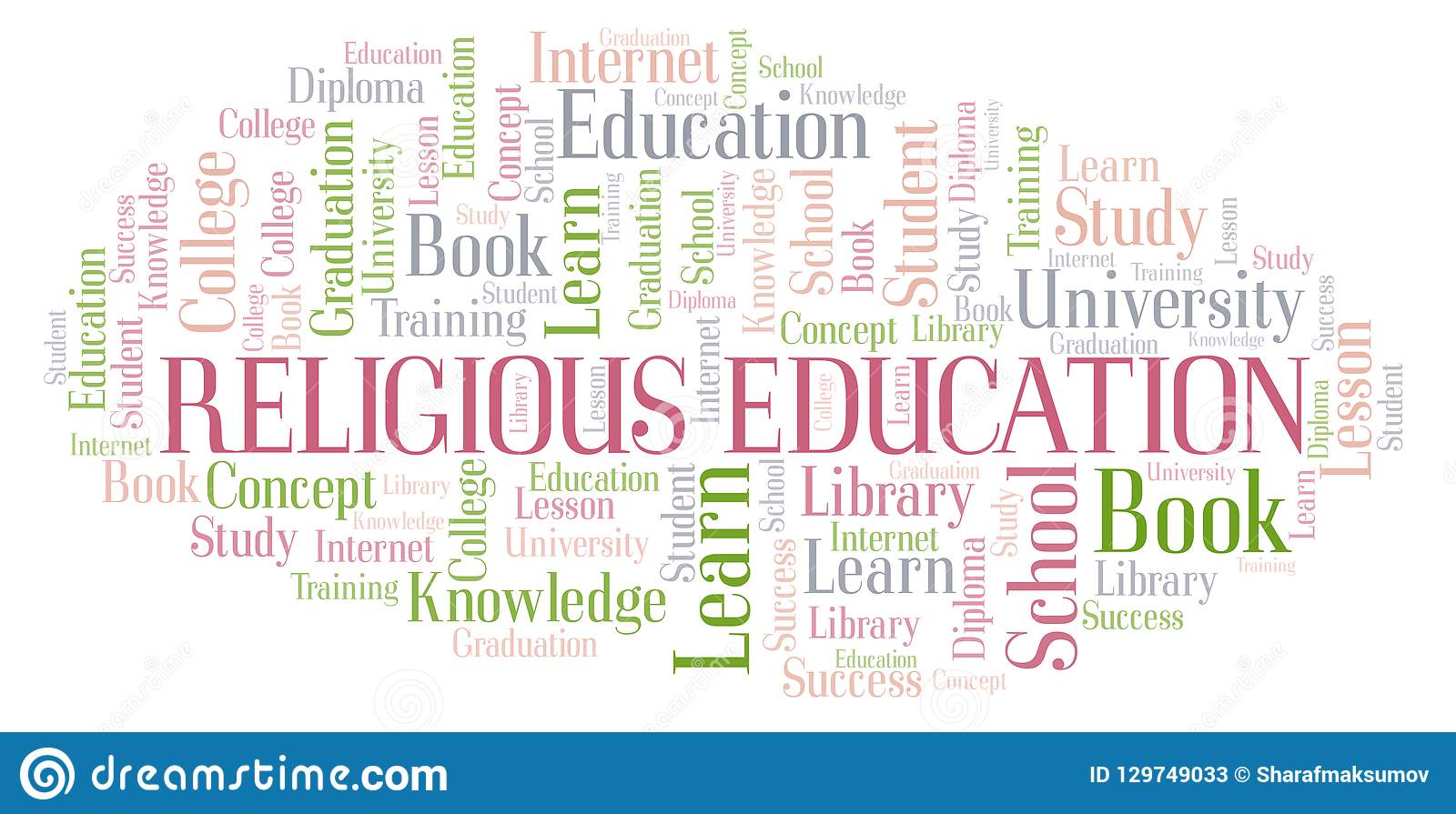 ধর্মীয় শিক্ষায়    ইন্টারনেট
ইংরেজি শিক্ষায়     ইন্টারনেট
জোড়ায় কাজ
তথ্য,শব্দ, ছবি ও ভিডিও ব্যবহার করে ডিজিটাল পদ্ধতিতে পাঠ  তৈরি করা।
ডিজিটাল কন্টেন্ট কী?
E-Book
মুদ্রিত বইয়ের ইলেকট্রনিক রূপকে কী বলা হয়?
শিক্ষায় ক্ষেত্রে ইন্টারনেটের দুটি ব্যবহার বল।
১। পাঠদান  ২। পরীক্ষার ফলাফল
বাড়ীর কাজ
“বর্তমান যুগে ইন্টারনেট ছাড়া সমগ্র শিক্ষা ব্যবস্থা অচল”- ব্যাখ্যা করো।
সবাইকে ধন্যবাদ